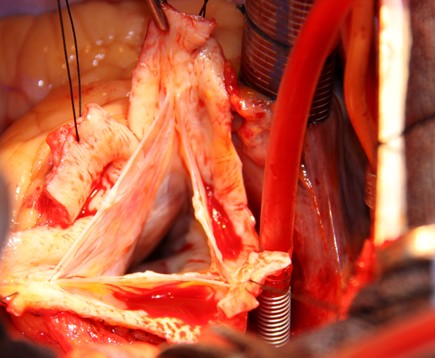 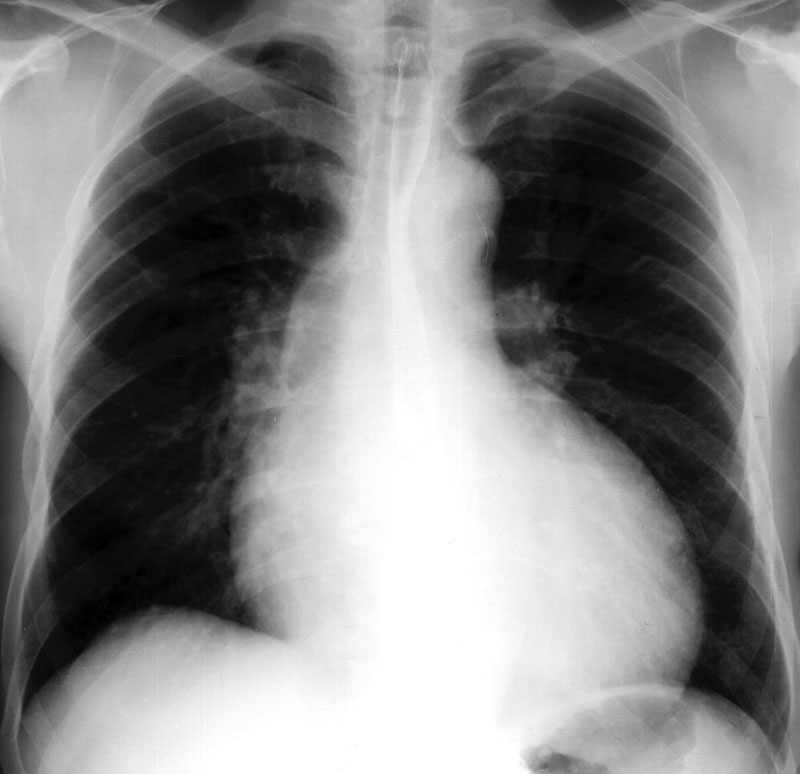 Aortic Regurgitation23 March 2012 – Hannes Meyer Symposium
Jehron Pillay
le Roux Institute of Thoracic Surgery
Aortic Valve Competence
Dependant on the normal anatomical and physiological functioning of the contents of the aortic root…
sinuses
aortic valve leaflets
commissures
interleaflet triangles
annulus
[Speaker Notes: competence - normal structural and physiological functioning of the contents of the aortic root.]
Aortic Regurgitation
The anatomy of the aortic root
How the root functions
Surgical consideration of the valvular and leaflet component 
Surgical consideration of the annular component
[Speaker Notes: The talk will briefly address
	The anatomy of the aortic root
	How the root functions
	Surgical consideration of leaflet or valvular component 
	Surgical consideration of the annular component]
Aortic Valve Competence
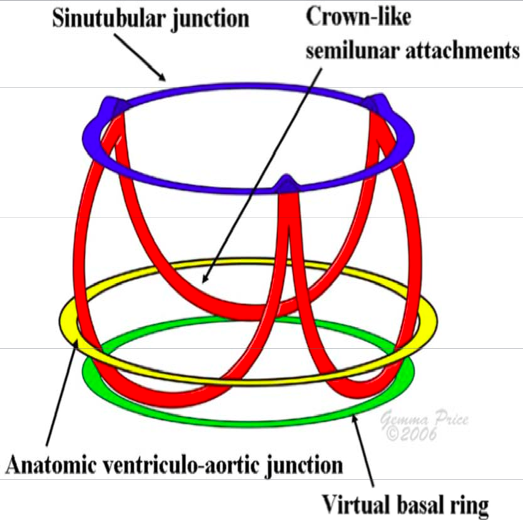 Sinotubular junction

Leaflets

Ventriculo aortic junction
[Speaker Notes: Skeletal structure]
AORTIC ROOT
Boundries:

Sinotubular Junction
Ventriculo-aortic Junction

Contents: 
sinuses
aortic valve leaflets
commissures
interleaflet triangles
[Speaker Notes: The aortic root is delineated superiorly and inferiorly by:
 
Sinotubular Junction
Ventriculo-aortic Junction
 
It comprises the: 
sinuses
aortic valve leaflets
commissures
interleaflet triangles]
ANATOMY OF THE ROOT
[Speaker Notes: Puts in context]
ANATOMY OF THE ROOT
[Speaker Notes: sinuses
 	
expanded portions of the aortic root 
 
in between  the attachments of the valve leaflets and    sinotubular junction. 
 
named according to the coronary arteries arising from them—right, left, and non-coronary.]
ANATOMY OF THE ROOT
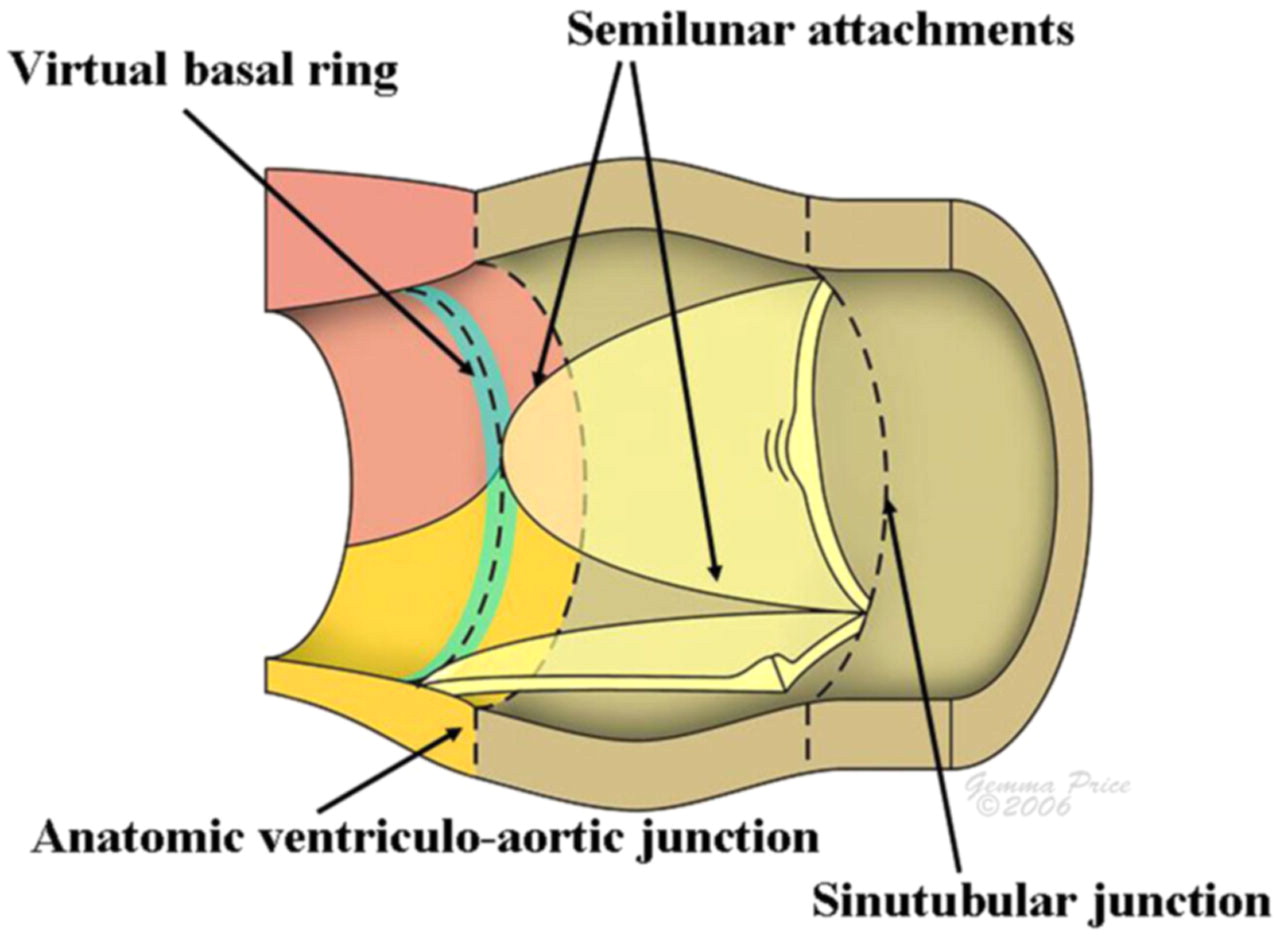 [Speaker Notes: The sino- tubular junction
 
composed of primarily elastic tissue, and it supports the peripheral attachments of the valve leaflets.

leaflets 
separate, haemodynamically, the aorta and the left ventricle. 
 
inserted into the wall of the root in a semilunar fashion. 
 
“annulus” - area of collagenous condensation - leaflet attachment,]
ANATOMY OF THE ROOT
[Speaker Notes: midpoint of the free edge - fibrous nodule, 
 
 “lannula” which are occasionally fenestrated near the
 
 commissures. 
 
 
semilunar attachments of the leaflets - interleaflet triangles.]
ANATOMY OF THE ROOT
[Speaker Notes: Mathematical relation between root size and leaflet size.
 
 
The diameter of the sinotubular junction is 10–15% smaller than the diameter of the annulus.
 
Echocardiographic assessment of the root is measured at 4 places.]
ANATOMY OF THE ROOT
ANATOMY OF THE ROOT
120 degree - LAX
Systole
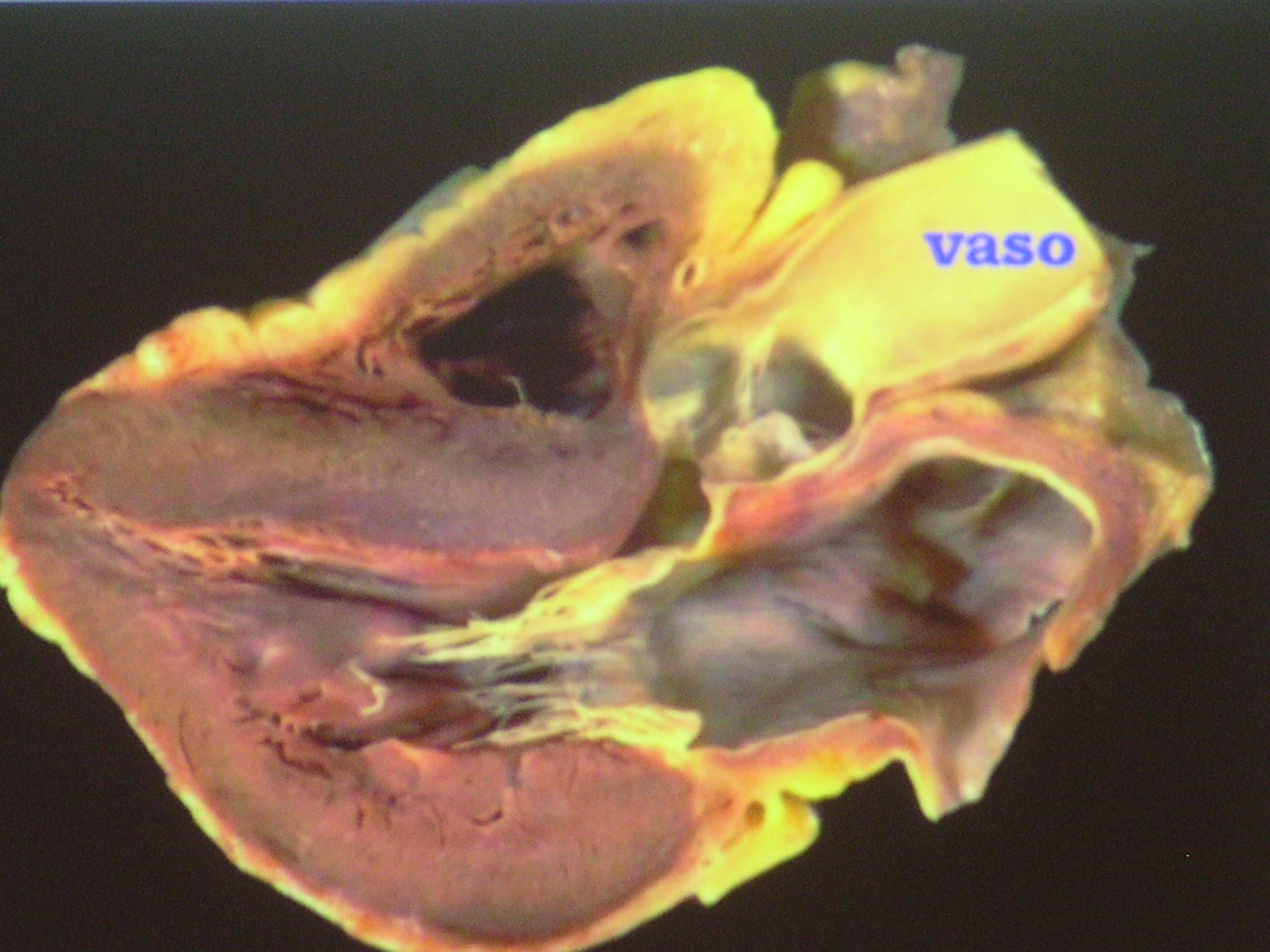 Annulus
ST junction
Tubular aorta
Sinuses
Diastole
[Speaker Notes: Scomp fig]
ROOT FUNCTION
MYTH
Complex haemodynamic system

Distal Root

Proximal Root

Role of the sinuses
[Speaker Notes: Used to be thought to be entirely passive
Pressure analogy
 
distinct	haemodynamic system.
 
The upper portion 
 
exposed to aortic pressure changes 
expands during systole 
leaflets retract and open. 
 
The proximal part 
exposed to ventricular pressure changes 
expand as the ventricle fills 
contracts during peak systole 
decreases the distance the valve leaflets have to travel to coapt.]
ROOT FUNCTION
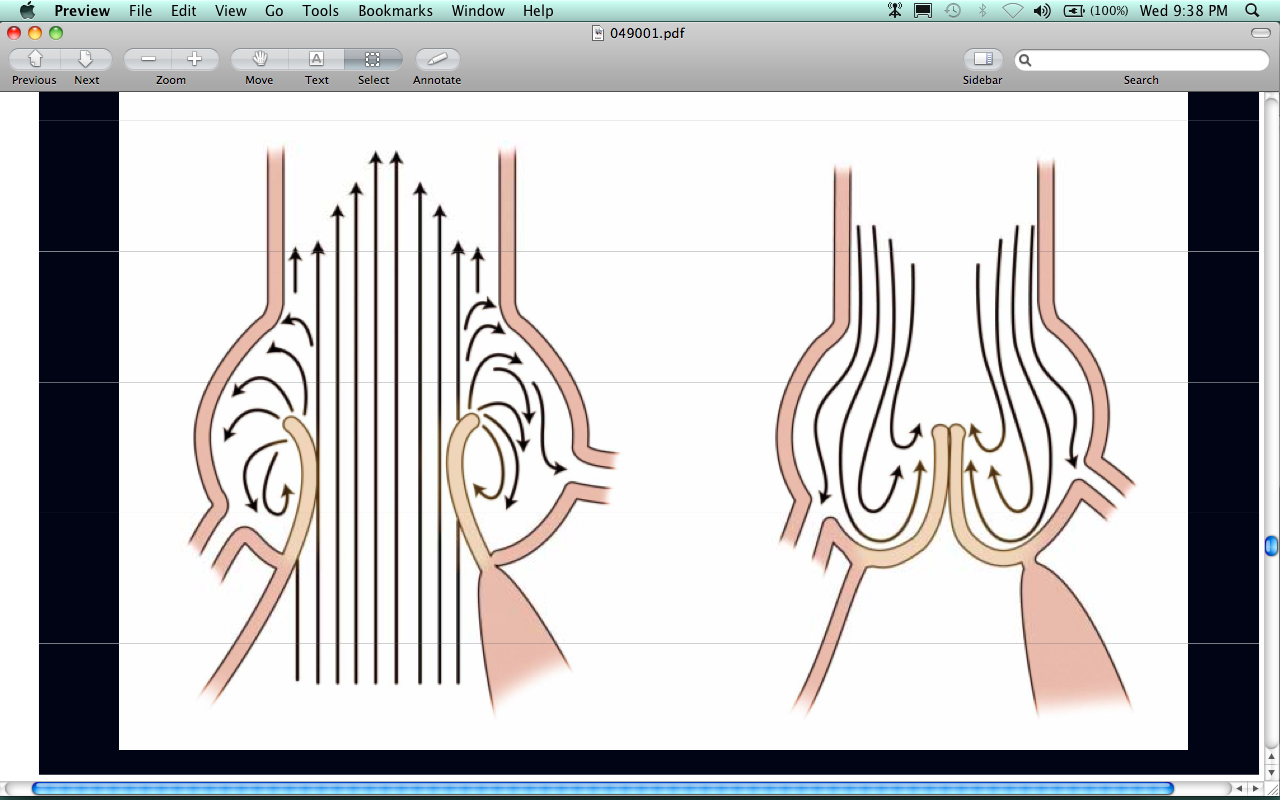 [Speaker Notes: sinuses 
most important physiological role in valve function
 
 
 
space behind open aortic leaflets do not occlude the coronary artery ostia
 
eddy currents - when they are open. 
 
 hold the leaflets away from the aortic wall 
promotes valve closure
 
 
 
 
 
 
 
Column pressure support during diastole
 Valve insufficiency 
 
dilatation of the root and sinotubular junction 
 
 
Disease of the sinuses may also effect competence because of the disruption of the complex role it plays in valve function.]
Surgical considerationsLEAFLET DISEASE
Rheumatic
		Infective endocarditis
		Congenital
		Iatrogenic
[Speaker Notes: LEAFLET DISEASE
 
Due to…
 
Structural abnormality dictates the surgical intervention
 
 
small proportion of patients with aortic valve disease 
 
Transesophageal echocardiography - best diagnostic tool]
Surgical considerationsLEAFLET DISEASE
Valve replacement
mechanical

		bioprosthesis 

			- allograft

			- xenograft

			- autograft (Ross)
Surgical considerationsLEAFLET DISEASE (ROSS)
[Speaker Notes: ROSS PROCEDURE
 
 
type of specialized aortic valve surgery 
diseased aortic valve is replaced with his or her own pulmonary valve. 
The pulmonary valve is then replaced with cryopreserved cadaveric pulmonary valve.
 
 
pulmonary valve and a segment of the pulmonary artery are excised.
 
diseased aortic valve and proximal tissue removed, leaving coronary arteries with only a button of tissue.
 
 
pulmonary autograft is placed in the aortic position 
 
coronaries implanted
 
 
 A cadaveric pulmonary valve and artery homograft is then replaced in the pulmonary position to replace the excised pulmonary segment.]
Surgical considerationsLEAFLET DISEASE
Valve repair
cusp perforation

		cusp extension

		cusp prolapse

		cusp with stress fenestration

		bicuspid aortic valve
[Speaker Notes: TECHNIQUES OF AORTIC VALVE REPAIR]
Surgical considerationsLEAFLET DISEASE
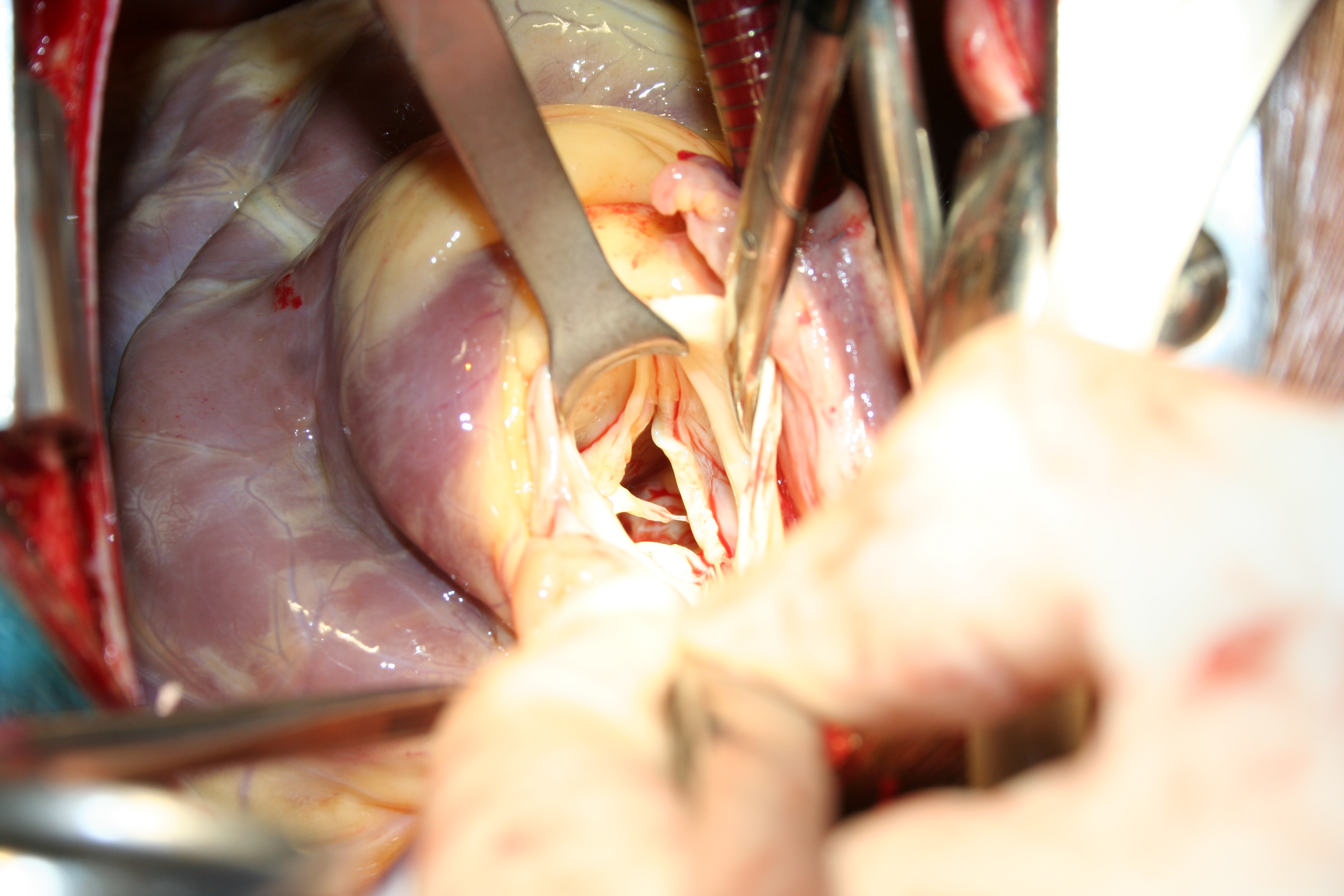 cusp perforation
[Speaker Notes: Cusp Perforation
Occasionally the sole reason for aortic insufficiency. 
iatrogenic, 
sequela of healed endocarditis
or the result of resection of a papillary fibroelastoma. 
patch of fresh or glutaraldehydefixed autologous pericardium 
If fresh autologous - patch should be larger (retracts)]
Surgical considerationsLEAFLET DISEASE
cusp extension
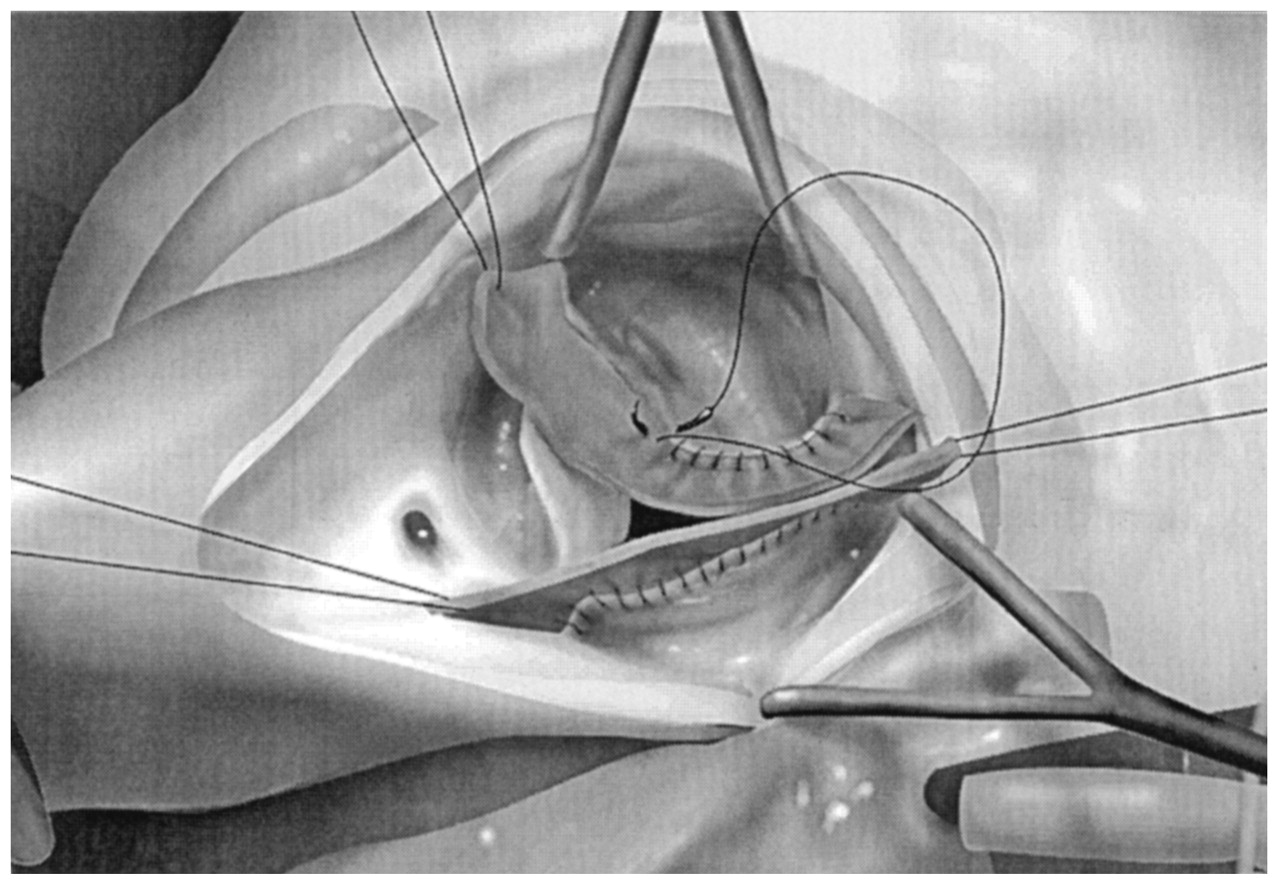 [Speaker Notes: Cusp Extension
Cusp augmentation has been used to repair incompetent aortic valves due to rheumatic and congenital disease. 
Glutaraldehyde-fixed bovine or autologous pericardium has been used for this purpose.]
Surgical considerationsLEAFLET DISEASE
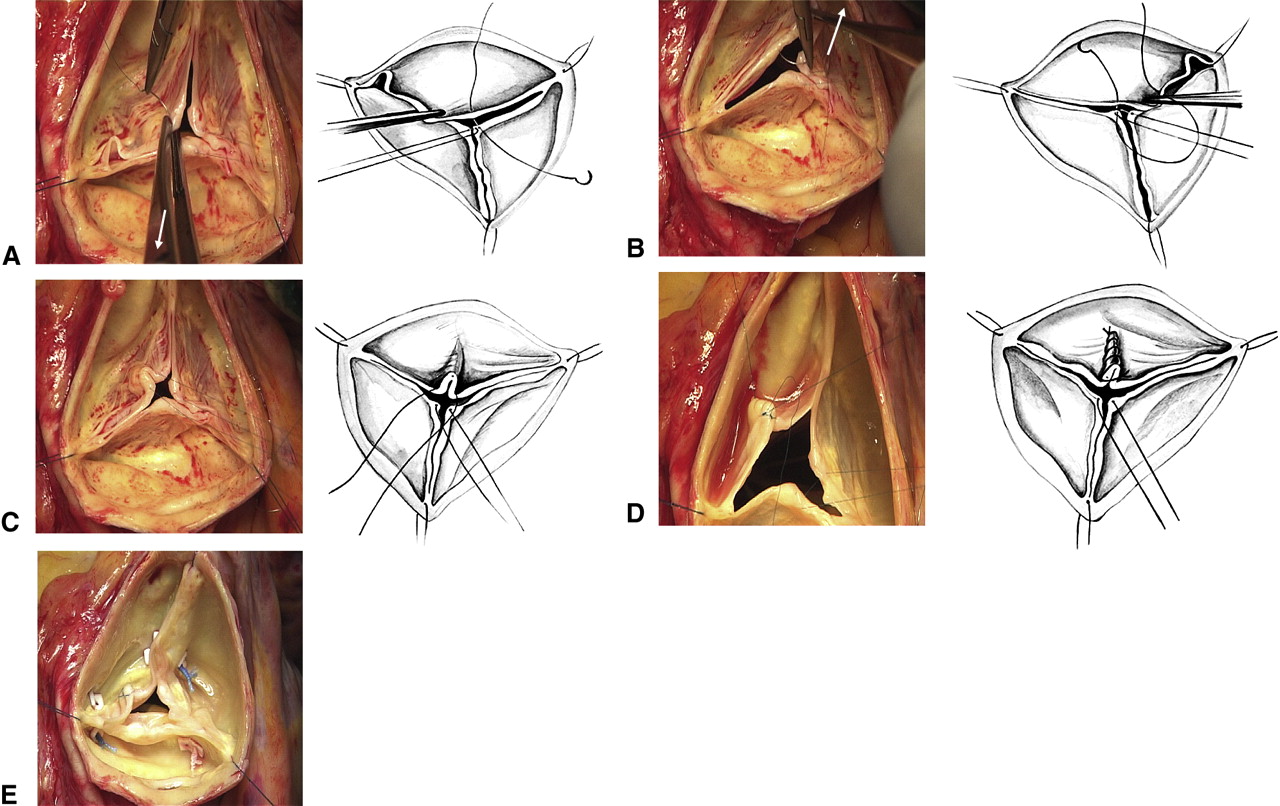 cusp prolapse
[Speaker Notes: Cusp Prolapse
due to elongation of the free margin. 
 
This is corrected by plication along the nodule of Arantius.
 
The degree of shortening is determined by examining the other cusps and the common level of coaptation.]
Surgical considerationsLEAFLET DISEASE
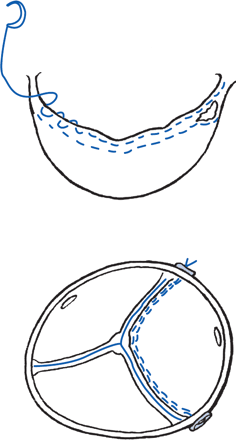 cusp with stress fenestration
[Speaker Notes: Cusp with Stress Fenestration
 
Dilation of the sinotubular junction - increases the mechanical stress along the free margin of the cusp -  fenestration in the commissural area. 
 
This type of lesion has been successfully corrected by weaving a double layer of suture along the free margin of the cusp.]
Surgical considerationsLEAFLET DISEASE
bicuspid aortic valve
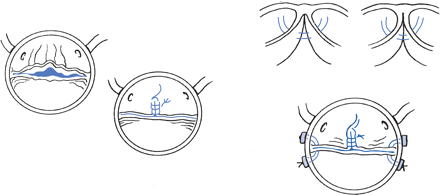 [Speaker Notes: Bicuspid Aortic Valve
 
The most commonly performed aortic valve repair in adults is for :
 
bicuspid aortic valve with prolapse of one cusp. 
 
anatomic arrangement of the bicuspid aortic valve varies, 
 
most patients have an 
anterior cusp - attached to the interventricular septum
posterior cusp - attached to the fibrous components of the (LVOT). 
 
The anterior cusp often contains a raphe at approximately where the commissure between the right and left cusps would be. 
 
This cusp is usually the one that is elongated and prolapsed. 
 
 
The raphe is excised and the free margin of the anterior cusp is shortened with plicating sutures. 
 
Since most patients with incompetent bicuspid aortic valves have a dilated aortic annulus, 
an aortic valve–sparing operation may be a more appropriate procedure than simple cusp repair. 
If  not aneurysmal and the annulus is only mildly dilated - a reduction annuloplasty to increase the coaptation area of the cusps can be done.]
Surgical considerationsROOT
Aneurysms
Annulo Ectasia
Marfans
Other
[Speaker Notes: ROOT - SURGICAL OPTIONS AND COMPARISONS
Aortic dissection
Trauma
chronic systemic hypertension
aortitis from syphilis
viral syndromes
systemic arteritides (e.g., giant cell and Takayasu)
connective tissue disorders
Marfan syndrome
Reiter disease
Ehlers-Danlos syndrome
osteogenesis imperfecta
rheumatoid arthritis 
 
all lead to annular dilatation and valvular insufficiency.]
Surgical considerationsROOT
REMODELING
YACOUB

DAVID
[Speaker Notes: REMODELLING VS RECONSTRUCTION
 
WHY?
 
thromboembolism, endocarditis, and problems related to the long term anticoagulation
 
DAVID
 
 
Yacoub]
Surgical considerationsROOT
YACOUB PROCEDURE
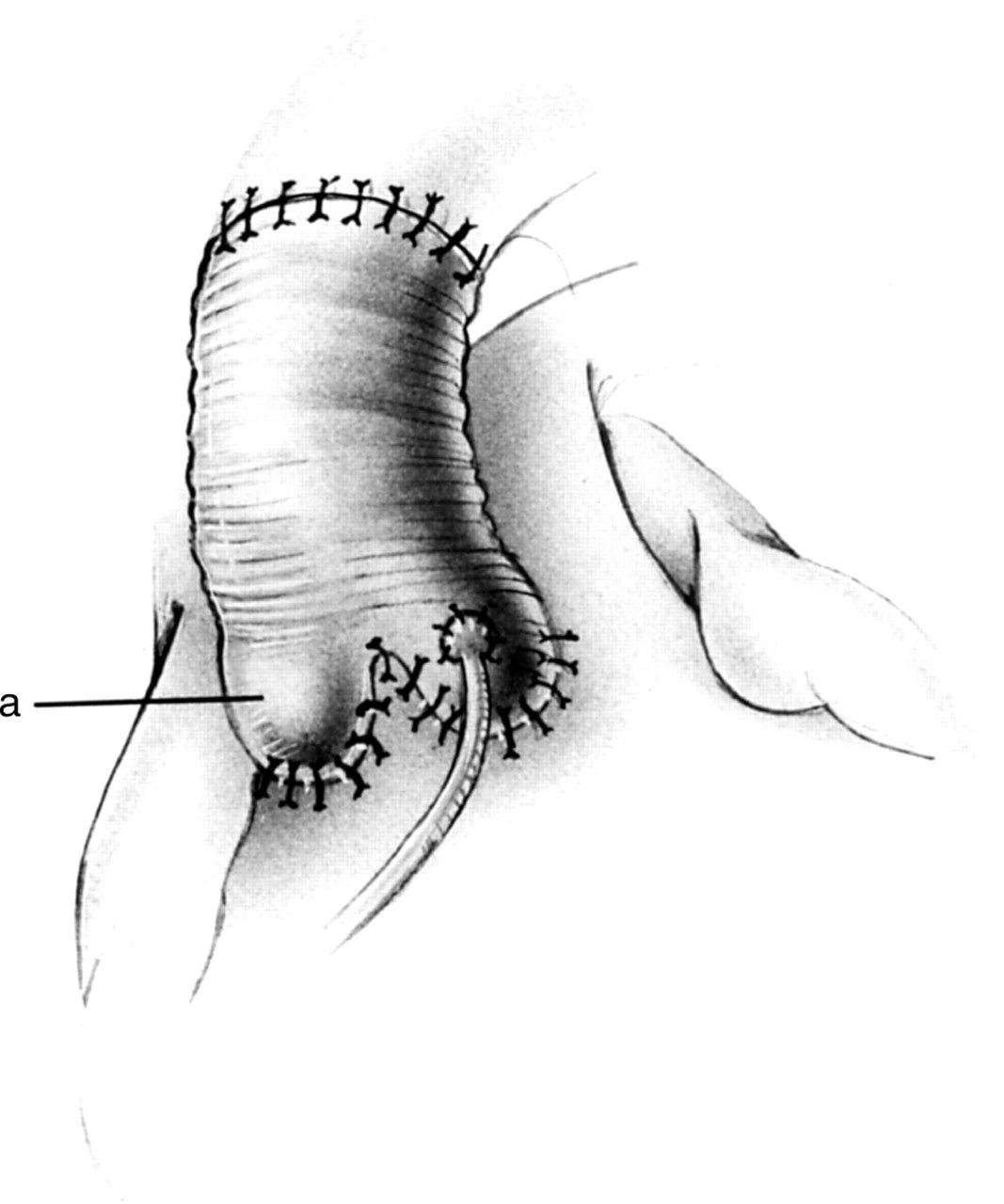 [Speaker Notes: Remodelling
 
At surgery, the dilated sinuses and diseased ascending aorta are excised so that only 4–5 mm of aortic wall is left attached to the annulus. 
 
The coronary ostia are also mobilised and prepared for reimplantation. 
 
The diameter of the aortic annulus is then MEASURED. If it is not dilated, then based on the previously described aortic root relations, a Dacron graft approximately 10% smaller than the size of the annulus is chosen to remodel the sinuses.
 
Intra operative techniques to create “pseudosinuses” in the supravalvar region (YACOUB)
 
The coronary arteries are then reimplanted and the graft anastomosed to the distal aorta in conventional fashion.
 
If the annulus itself is seen to be dilated, an annuloplasty can be added to the procedure.]
Surgical considerationsROOT
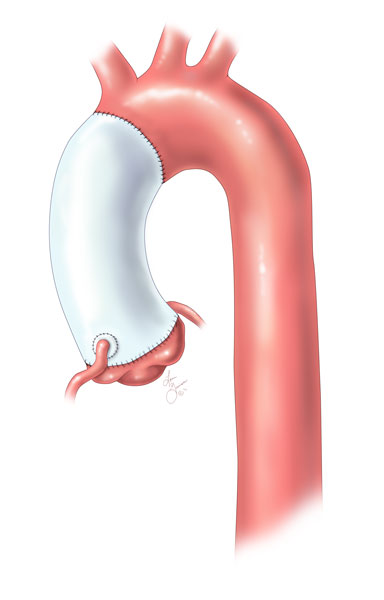 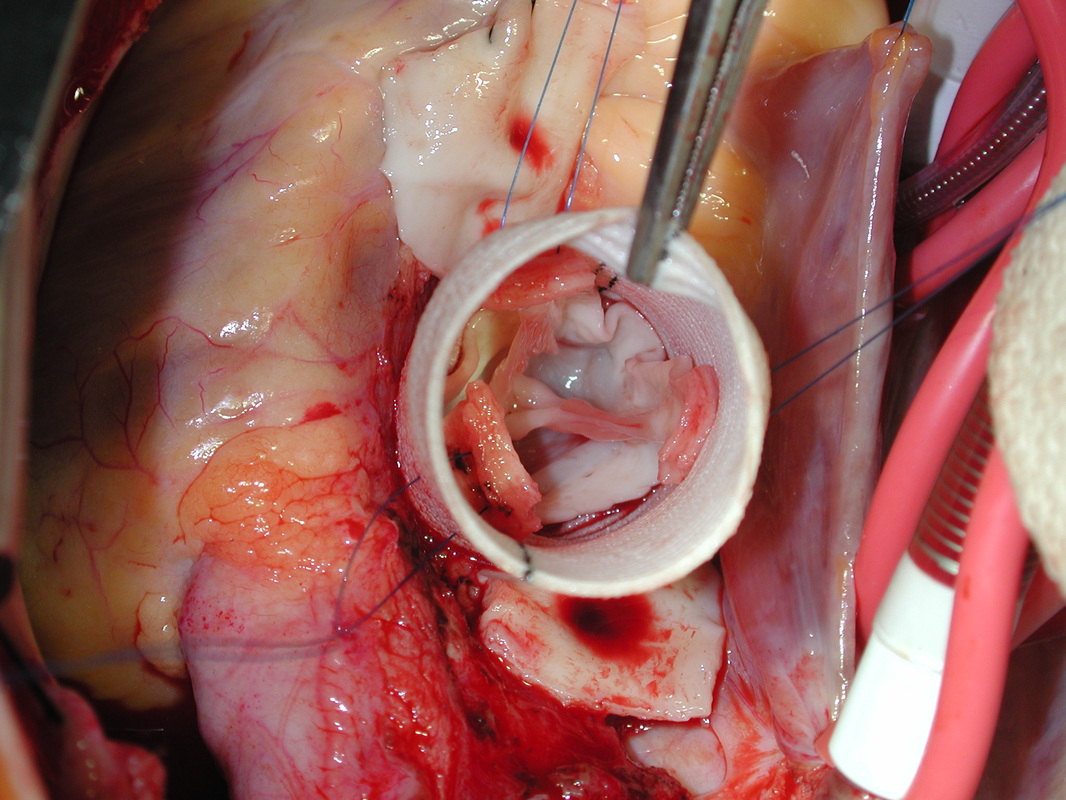 DAVID PROCEDURE
Surgical considerationsROOT
RECONSTRUCTION
BENTALL
Surgical considerationsROOT
BENTALL PROCEDURE
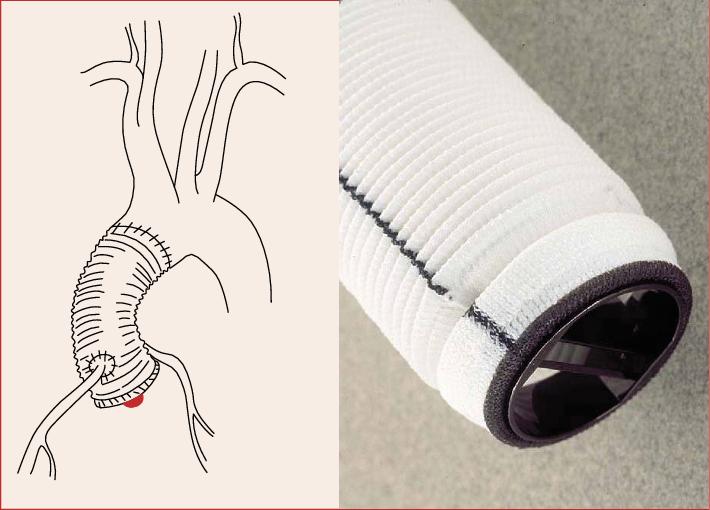 FINAL POINTS
remodeling -  late deterioration in valve function 
dacron damage
marfan syndrome
[Speaker Notes: Discussion
 
data available show that overall remodeling and reconstruction have similar mortalities. 
 
 
Remoddelling Long term, however, concerns still exist with respect to the potential for late deterioration in valve function and continued follow up is required. 
 
remodelling - operation is carried out using a non-compliant tube (Dacron) which in the long term may have a detrimental effect on the function of the aortic valve because of leaflet damage. 
 
Only the follow up of increasing numbers of patients for longer periods of time can truly answer the question regarding the durability of the remodelling procedure. 
 
It may also be that, in the future, prosthetic materials can be developed which mimic more closely the dynamic move- ments of the aortic root and help maintain the important equilibrium required for valve function.
 
 
Another concern is the use of this technique in patients with the Marfan syndrome because of the potential for ongoing annular dilatation and valve degeneration. 
 
Contraindications agreed by the proponents of this technique include bicuspid aortic valves or deformed valve leaflets. 
 
 
Thromboembolism has also been reported after root replacement in the setting of inadequate anticoagulation, a problem eliminated by the valve sparing procedure.
 
 
 
 
 
 
left axis deviation. Q waves in leads I, V1, and V3 to V6 are indicative of diastolic volume overload.]
REFERENCES
The aortic root: structure, function, and surgical reconstruction, M J Underwood, G El Khoury, D Deronck, D Glineur, R Dion, Heart 2000;83:376–380
David T Ei . Aortic Valve Repair and Aortic Valve–Sparing Operations. Cohn Lh, ed. Cardiac Surgery in the Adult. New York: McGraw-Hill, 2008:935-948.
Kunzelman KS, Grande J, David TE, Cochran RP, Verrier ED. Aortic root and valve relationships: impact on surgical repair. J Thorac Cardiovasc Surg 1994;107:162–170.
The surgical anatomy of the aortic root, Robert H. Anderson, mmcts.2006.002527